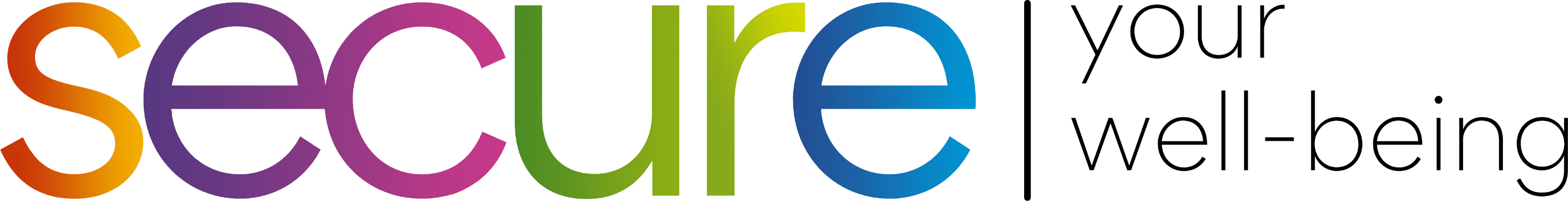 Secure your Future: Learning Journey
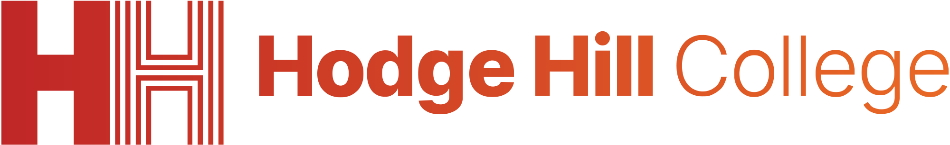 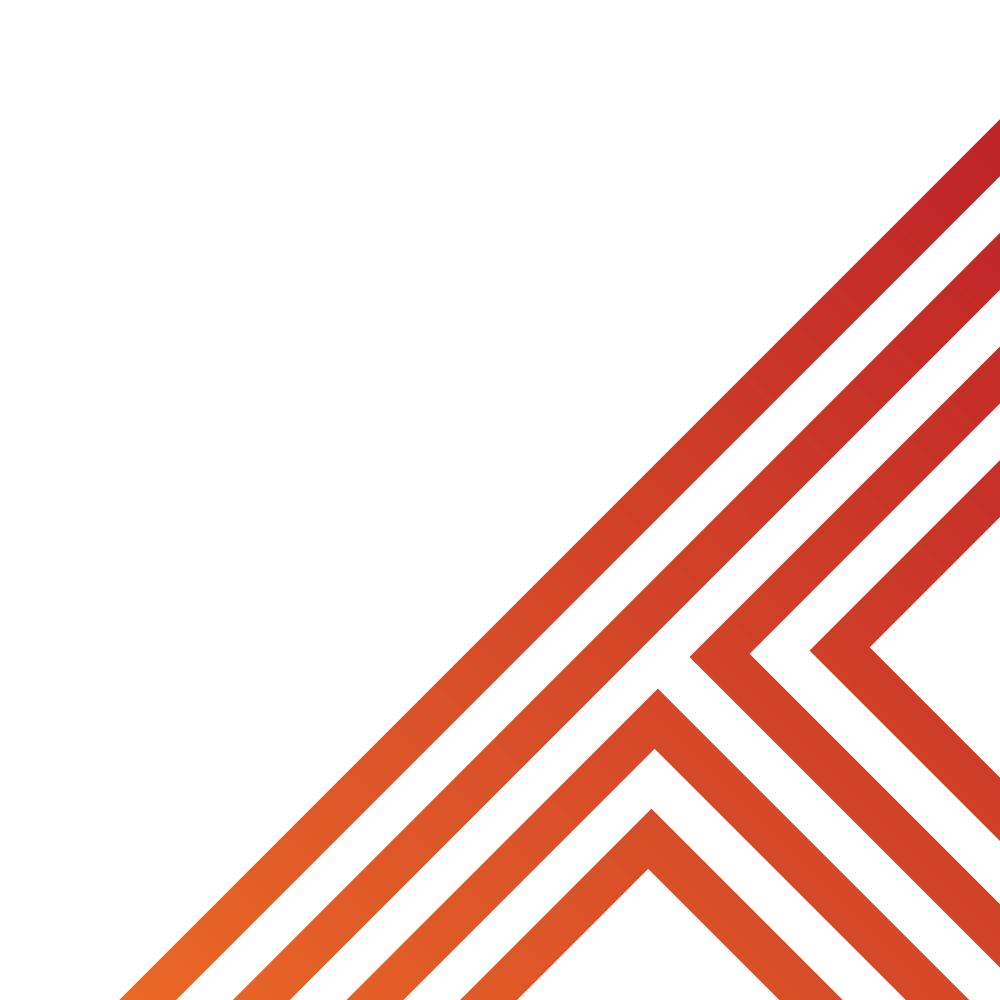 What healthy habits should I have this year?
What is mental health?
Hope to cope with stress?
Should I have a revision timetable now?
How can I manage my time effectively?
What is stress?
Please remember that during the lesson we should not be asking any pupil or teacher personal questions.

Your teacher can ask you questions but this will be to check your knowledge in the lesson.
Today we will look at:

What is stress?

This includes:
Definition of stress
What impacts stress can have
What is positive stress?
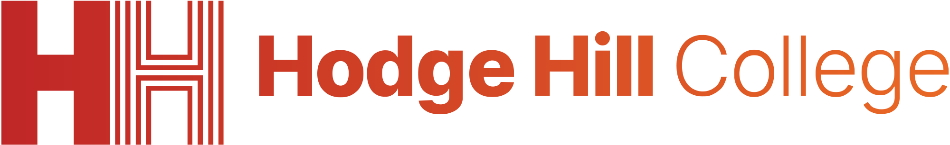 What is stress?
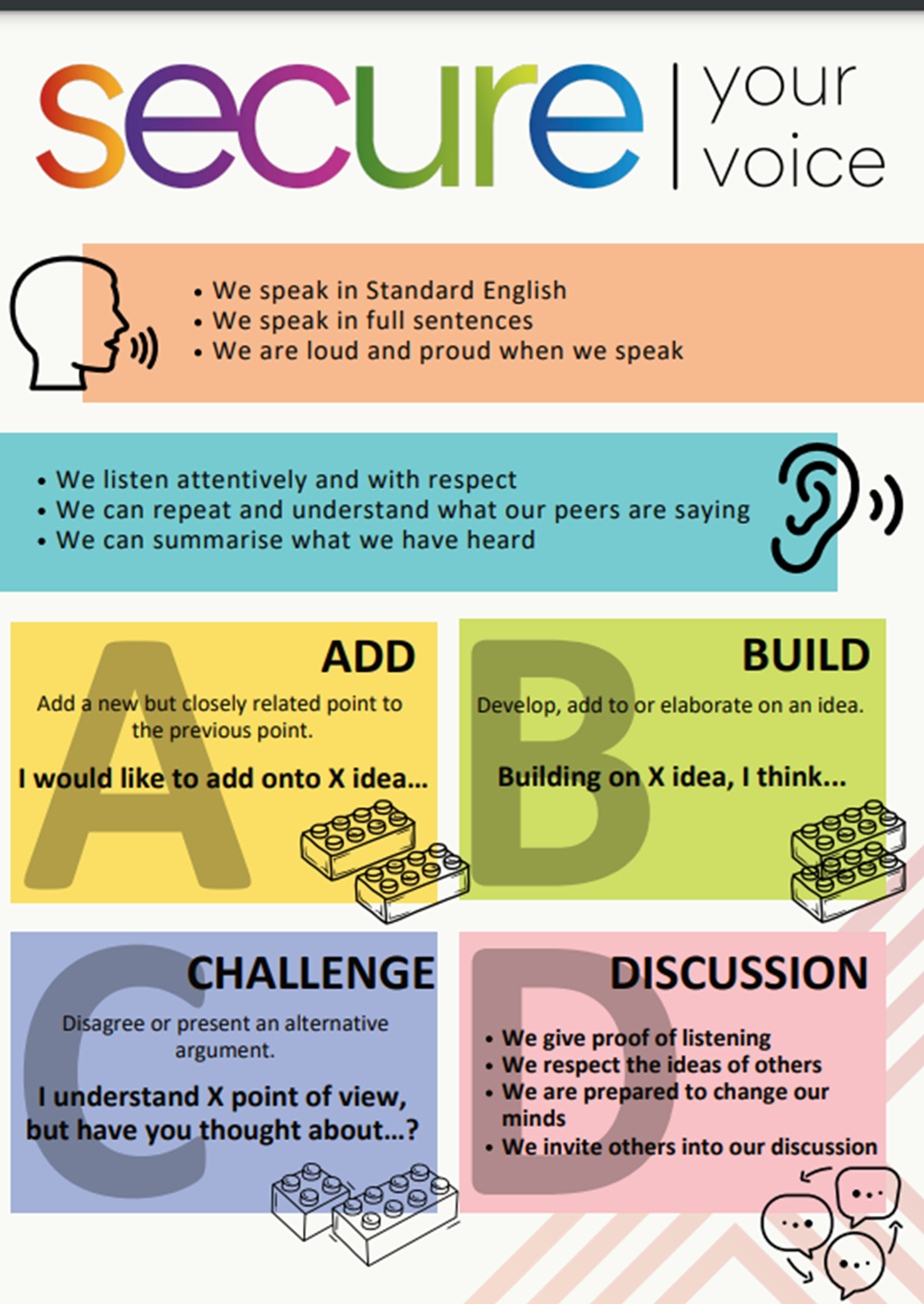 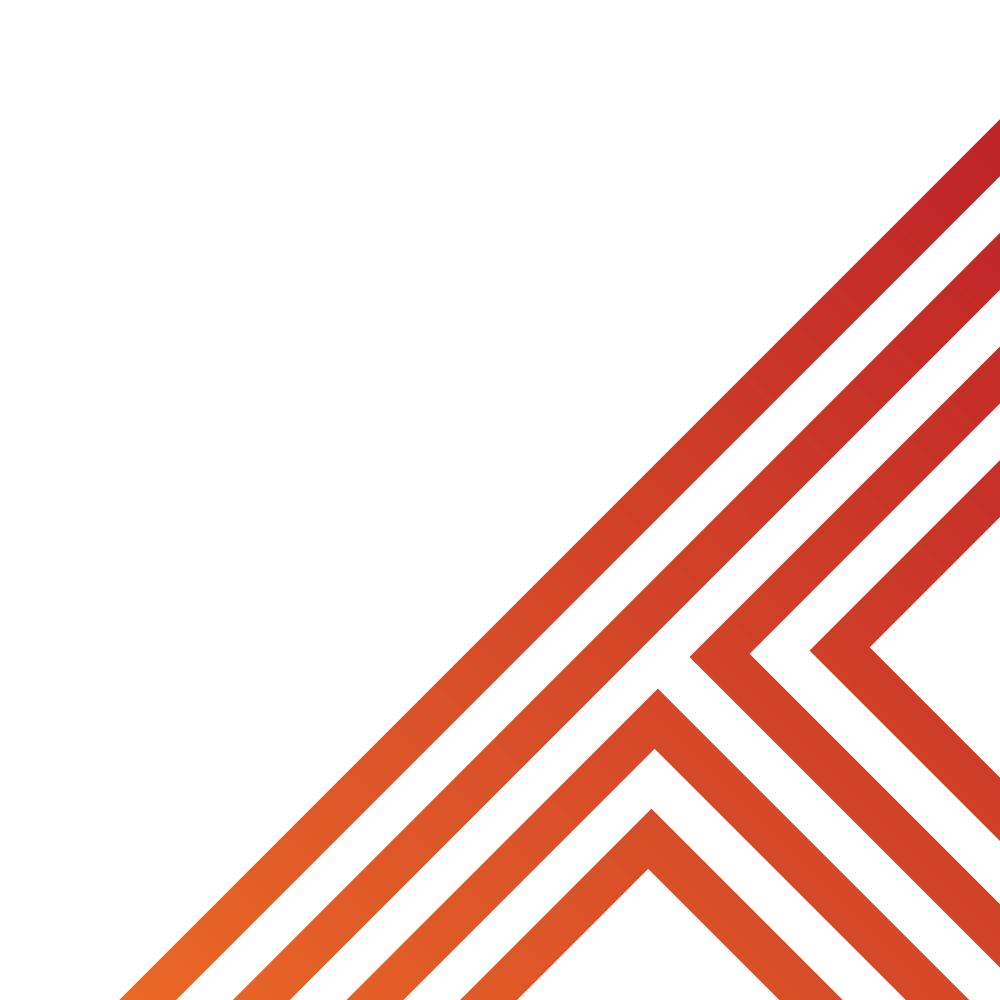 With the person next to you discuss the following question

“what is stress? Where have you heard the term stress before?”

Be ready to share your discussion with the class
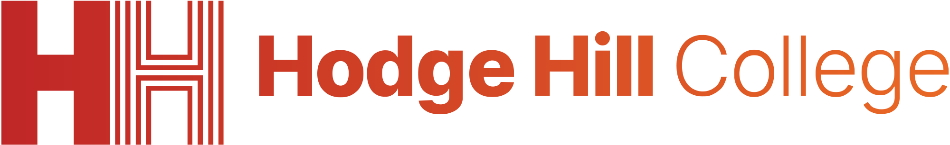 What is stress?
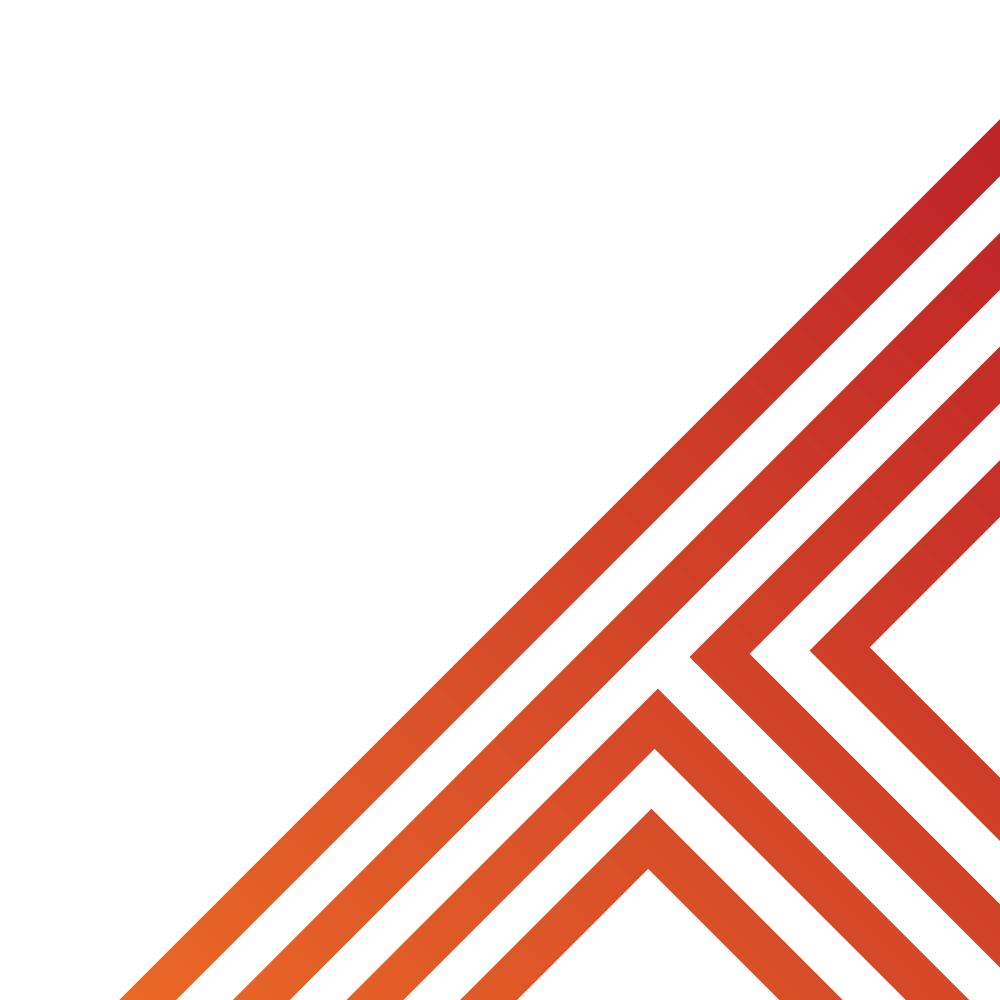 The definition of stress is…

“a normal reaction to the demands in our lives. It is a response to events in life when your brain releases hormones for the fight, flight or freeze response”
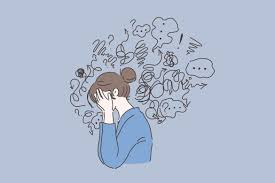 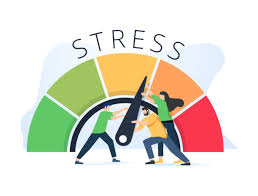 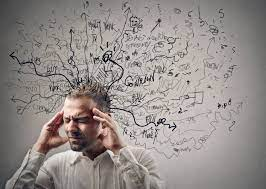 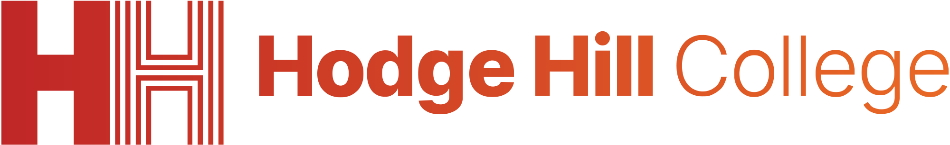 What is stress?
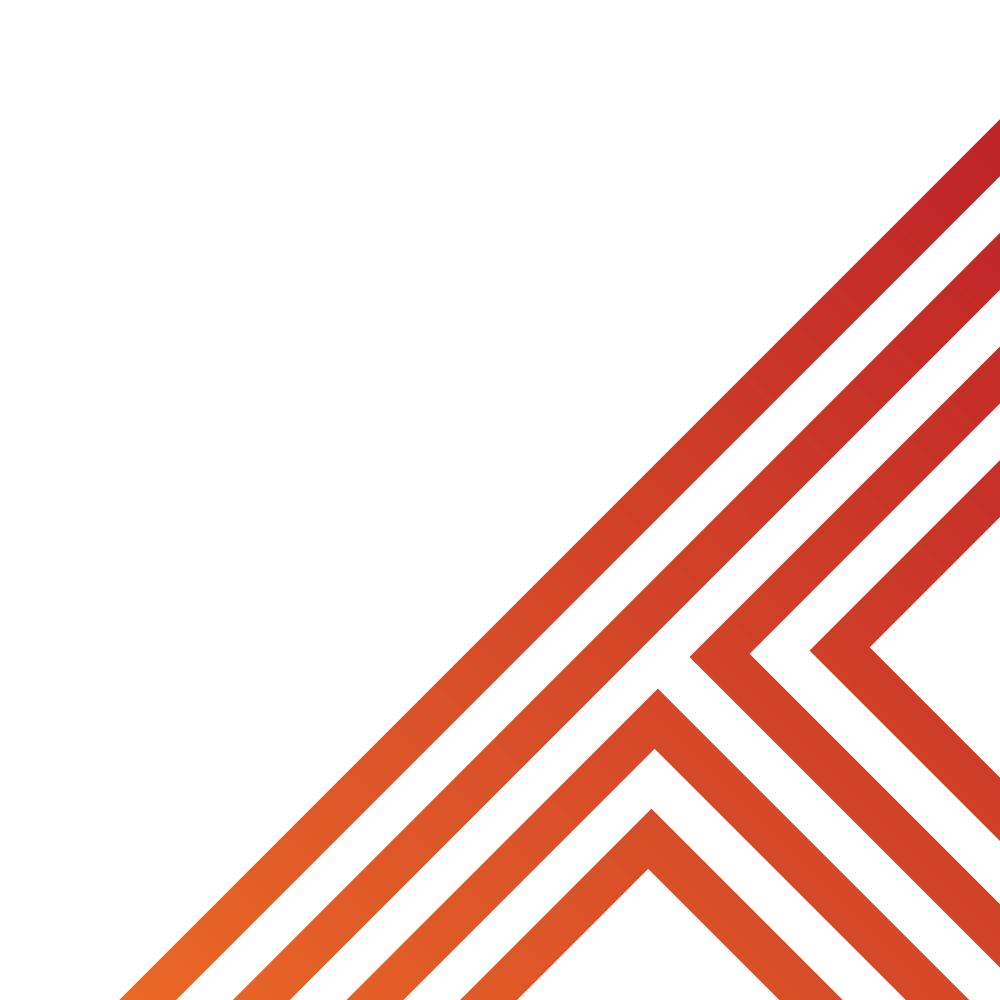 Flight, fight or freeze is the bodily response to stress.

Flight – the body wants to escape from the situation

Fight – the body is prepared to take action against the demand

Freeze – the body and mind are overwhelmed by the situation and do not react to the situation
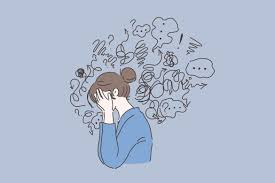 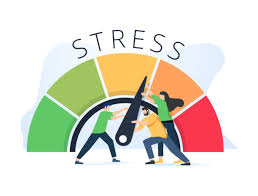 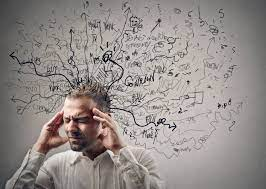 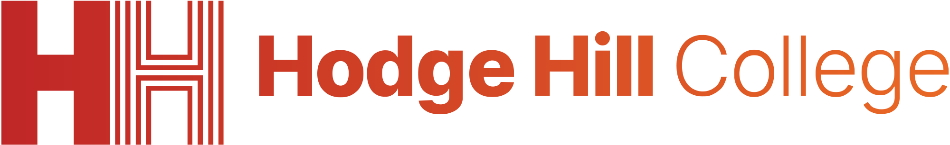 Effects of stress?
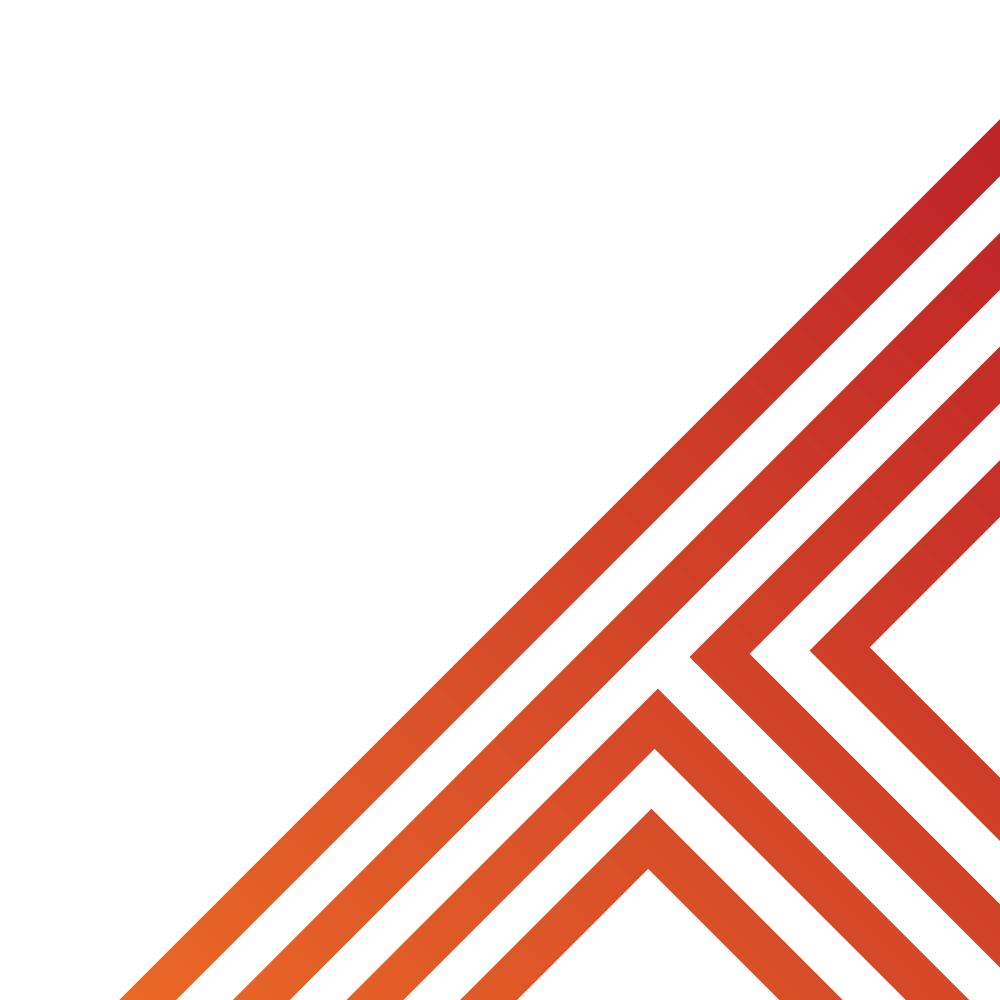 Stress can have an effect on feelings, thoughts, the body and behaviour choices. With the person next to you match up the effect and definition
This can make people choose between flight, fight or flight
Feelings
This can make people have an increased heart rate, dilated pupils and faster breathing
Thoughts
This can make people frightened and scared
Body
Behaviour choices
This can make people feel inadequate and confused
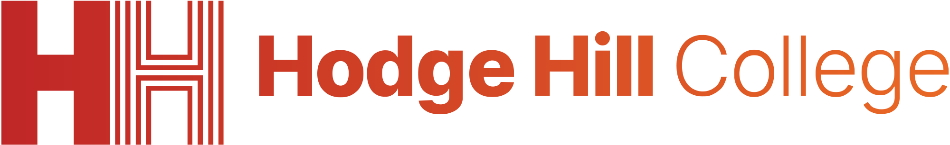 Effects of stress
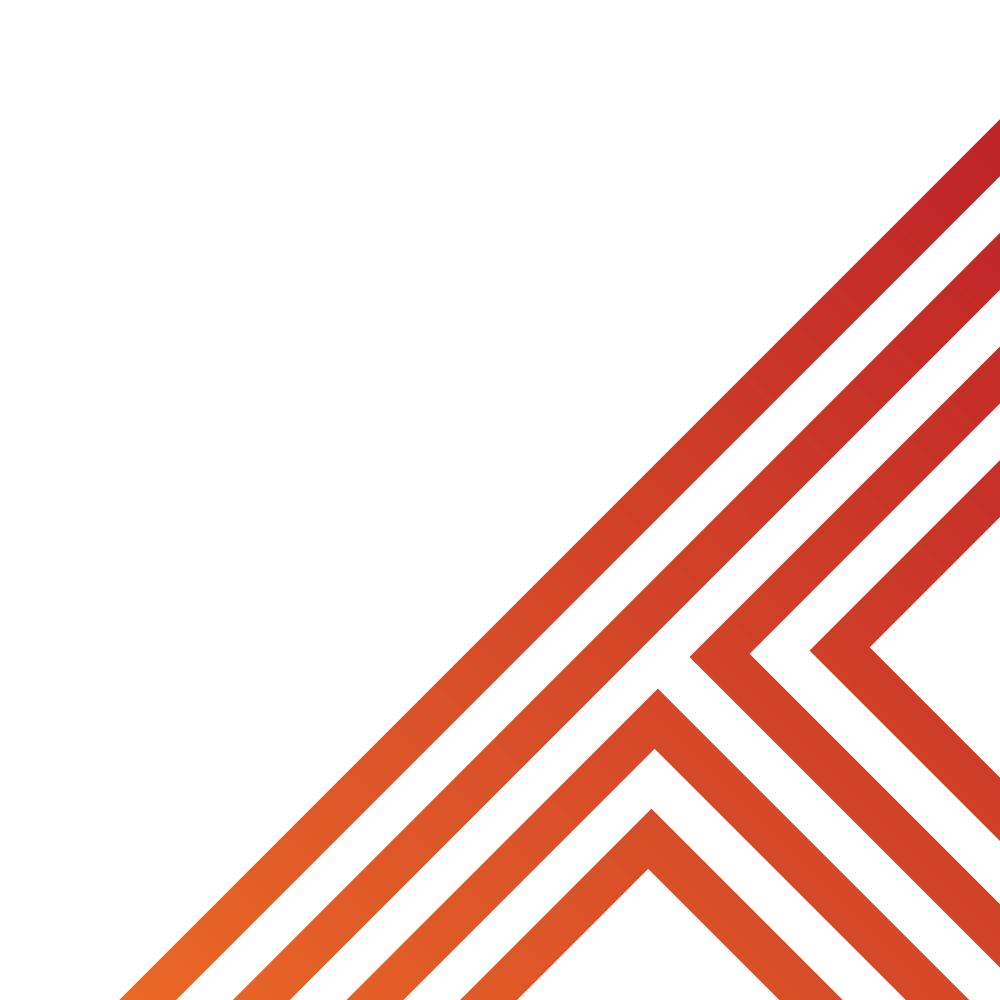 All of these effects are responses to negative stress.

Negative stress is a kind of stress that described situations that make people feel overwhelmed and feel that they do not have the ability to cope with the demands being placed on them.
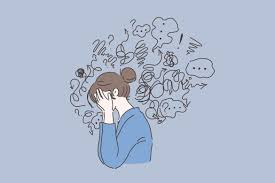 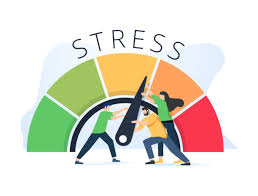 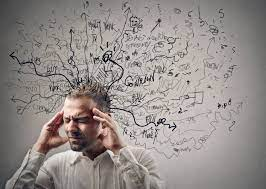 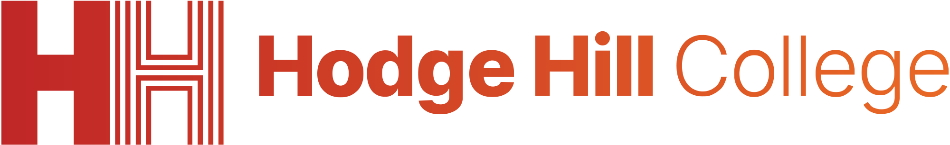 Effects of stress
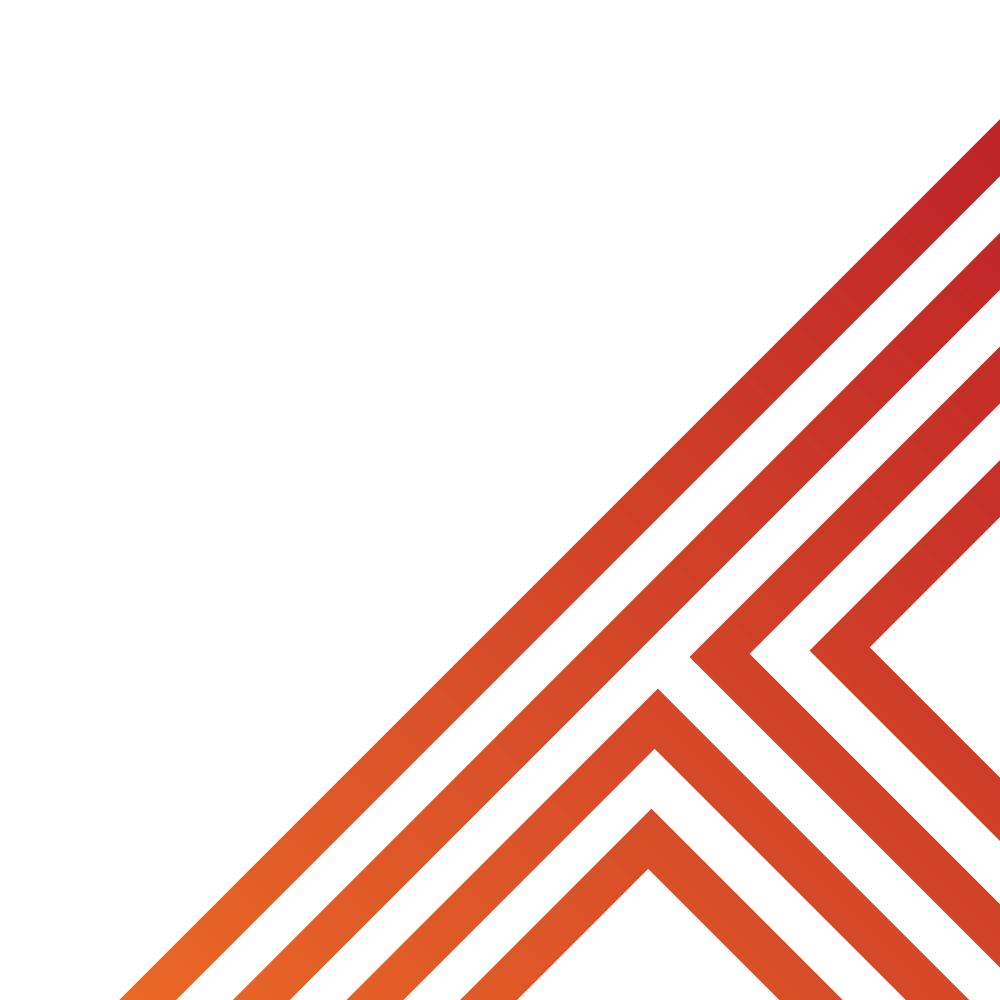 However not all stress is negative. There is such as thing as positive stress.

Positive stress is a kind of stress that helps motivate people to do well, challenge themselves and become energized to accomplish the tasks they have been given.

With your partner discuss some situations that could be described as positive stress
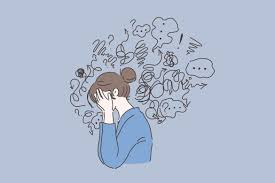 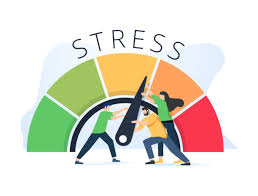 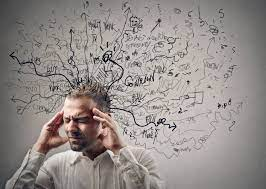 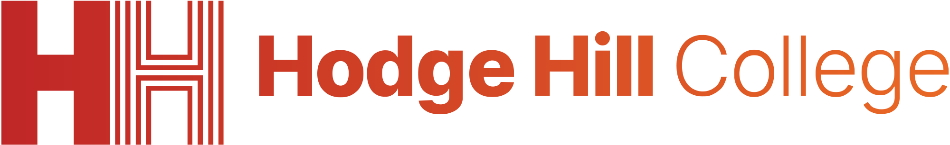 Managing stress
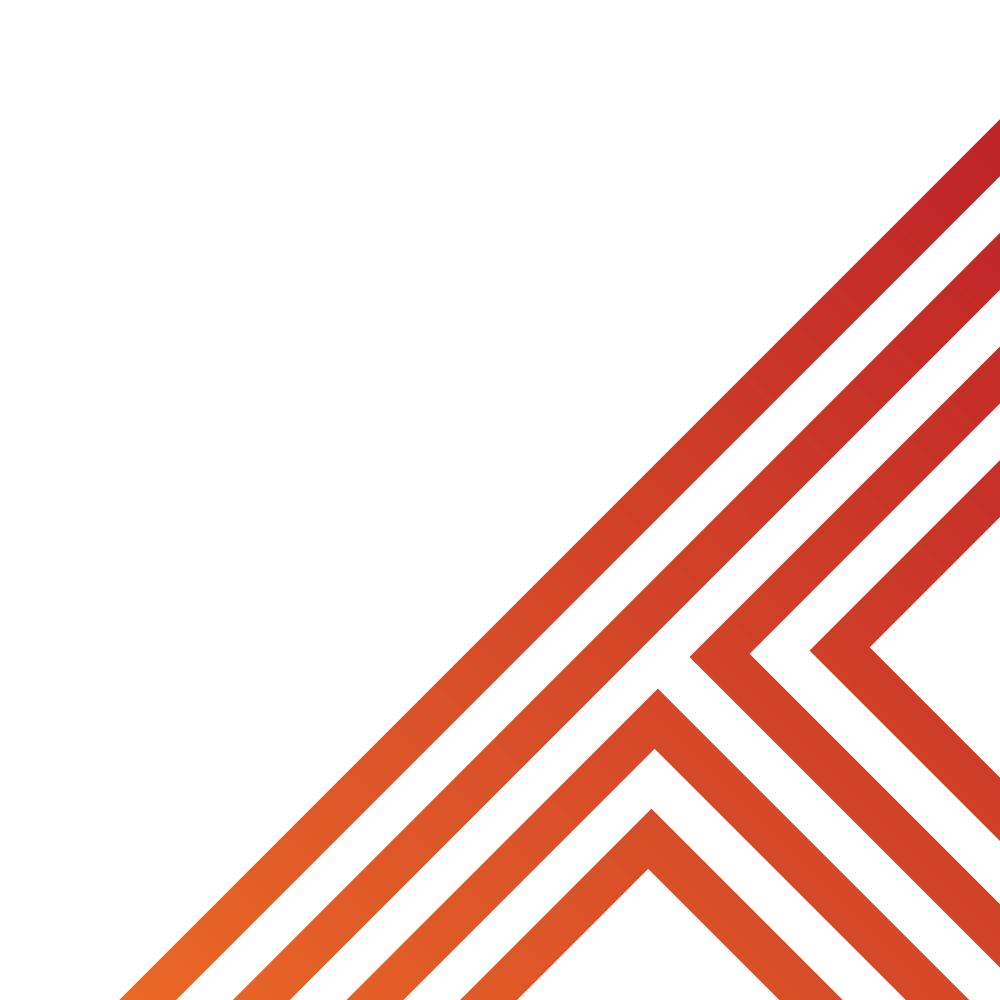 While watching the video answer the following question:

What ways can stress be managed?
[Speaker Notes: https://www.youtube.com/watch?v=hnpQrMqDoqE]
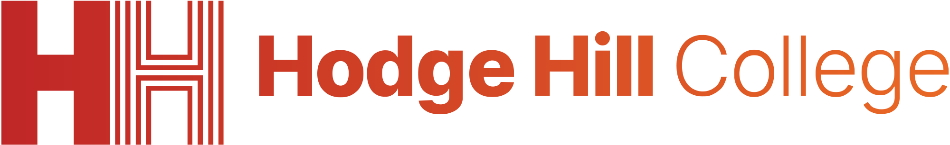 Support
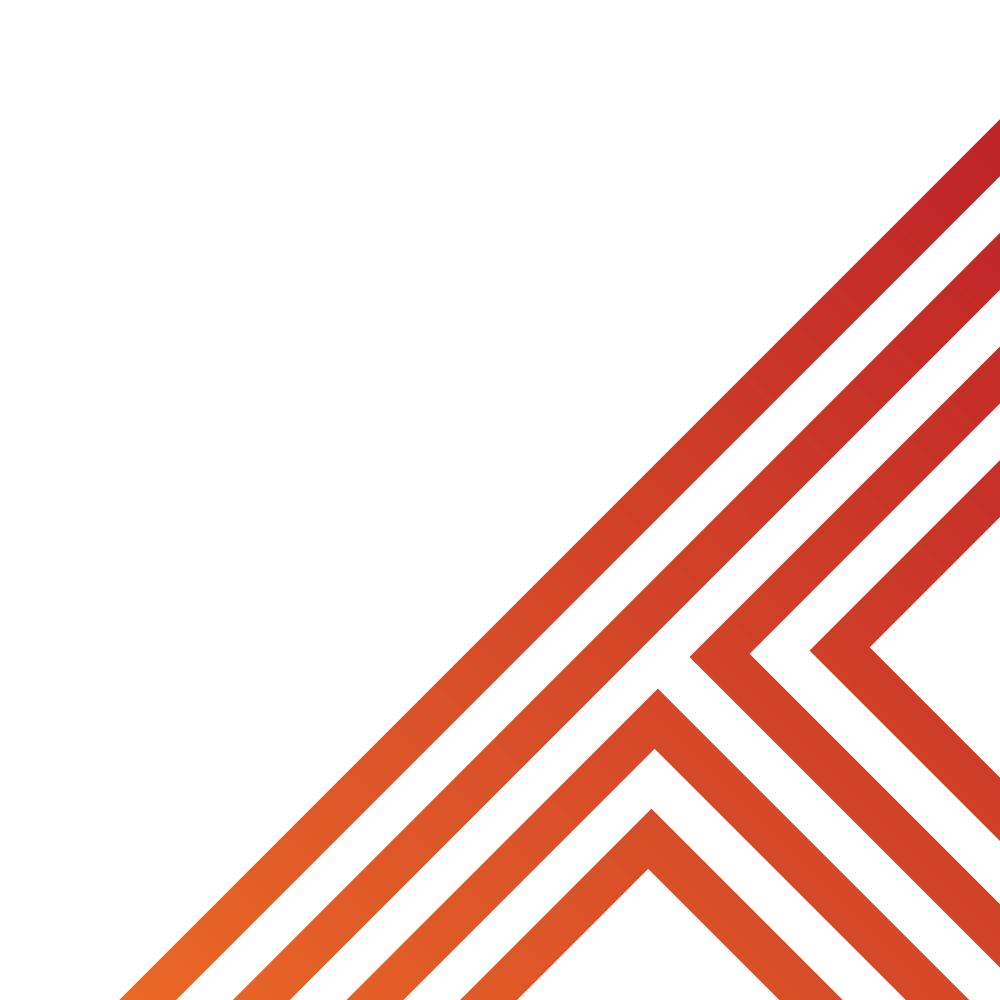 If you ever need support about stress for either yourself or a friend/family member, you can get support from the following places
Childline.org.uk

Call – 08001111

Email or chat online for support
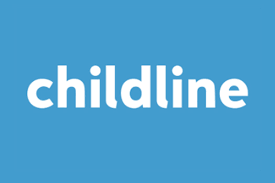 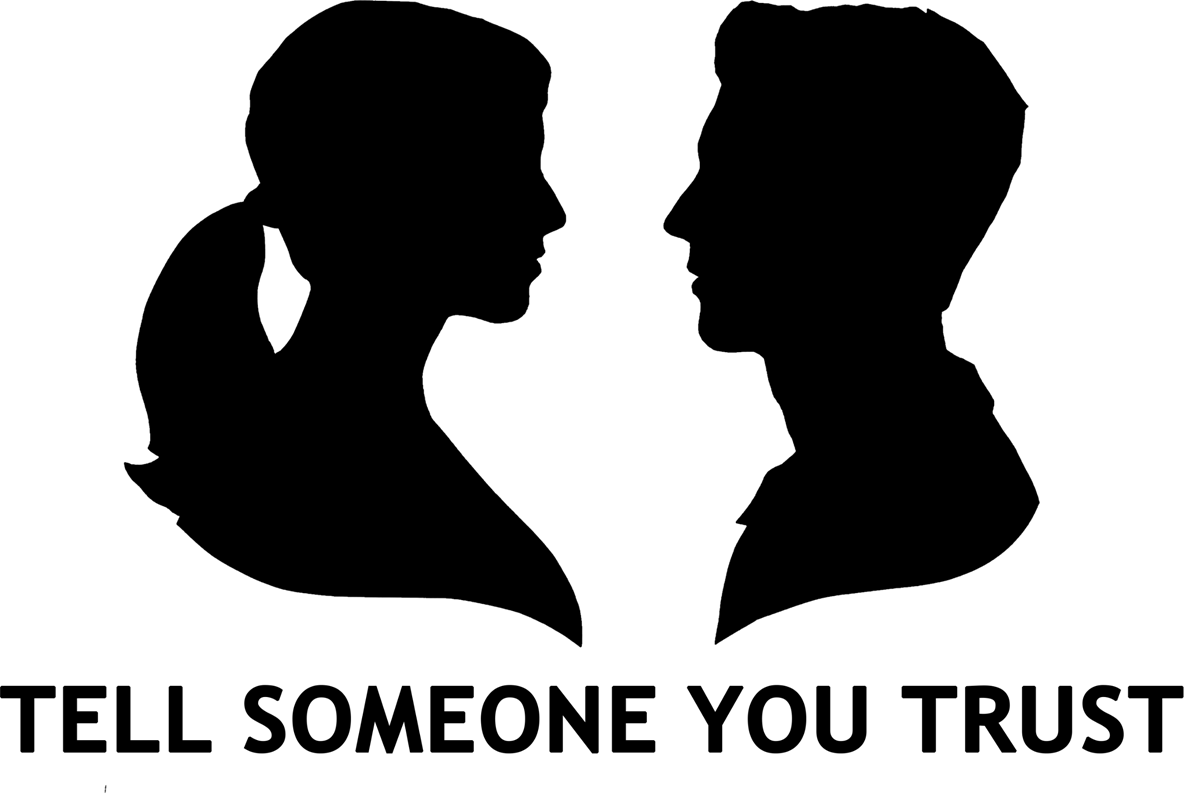 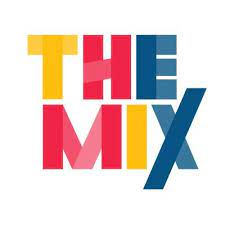 Themix.org.uk

You can email or have one-to-chat online.

There is also a crisis messenger which is available 24/7